नोबल पुरस्कृत                    भारतीय
रविंद्रनाथ ठाकूर
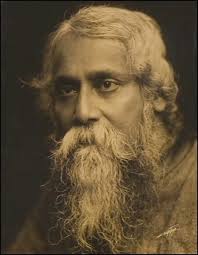 अल्फ़्रेड नोबेल
यह स्वीडन देश का था ।
इनका काल :- १८३३ से  १८९६ ।
नोबल पुरस्कार का शुरुवात :- १८९५  में । 
प्रथम पुरस्कार  : - १९०१  में । 
इन विषयों के साधकों को ----- पिजिक्स, केमेस्ट्री, लिटरेचर, पीस, सैकोलोजी, मेडिसिन, इकोनोमिक्स ।
क्या देते हैं------८ मिलियन सेक (६०००००० रु),         गोल्ड  मेडल ,  डिप्लोमा।
अल्फ़्रेड नोबल
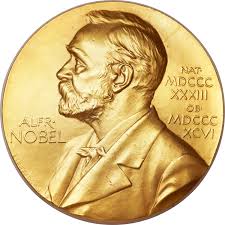 डिप्लोमेट
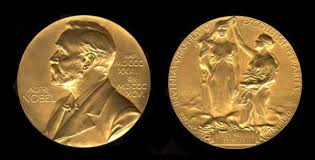 प्रशस्ति पत्र
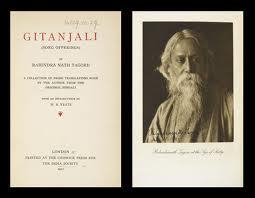 नोबल पुरस्कृत भारतीय
१) रविंद्रनाथ ठाकूर
गीतांजली           काव्य- कृति के लिए। 
१९१३ में
२) सर. सि.वि. रामन ।
“रामन इफ़ेक्ट रिलेटेड टु लैट”
 वैज्ञानिक शोध कार्य के लिए ।
१९३० में
३) हरगोविंद खुरान
औषध विज्ञान 

“स्ट्डि  आफ़  दि  हुमन जेनेटिक  रूल इन प्रोटेन सिस्टम”

 १९६८ में ।
४) मदर तेरेसा
कलकत्ता के कीचडवासियों की  सेवा के लिये ।

“ निर्मल हेरिडिटे”

१९७९ में
५) डा. सुब्रमन्य चंद्रशेखर
भारतीय   भौत-विज्ञानी । 

“लिमिटेशन नोन यास चंद्रशेखर लिमिट” ।

१९८३ में ।
६) डा. अमर्थ्य सेन
अनिवासी भारतीय  अर्थ-शास्त्रज्ञ ।

“एकनामिक थेरी रिलेटेड टू डेमक्रसी, डेवेलपमेंट यांड सोसियल वेलफ़ेर”
 १९९८ में ।
७)  विद्याधर सुरजप्रसाद  नैपाल
साहित्य

२००१ में ।
८) कैलाश सत्यार्थ
“चैल्ड  एजुकेशन”

२०१४ में ।
रविंद्रनाथ ठाकूर – जन्म
जन्म :- ७ मई १८६१ में
जन्म स्थान :- कलकत्ता के जरासंको ग्राम में । 
पिता :- महर्षी देवेंद्रनाथ । (१८१७-१९०५ )
माता :- शारदा देवी  । (१८३०- १८७५ )
पत्नी :- मृणालिनी देवी ।  
पाँच   पुत्र:-   
१) माधुरिलता      २) रथिंद्रनाथ     ३ ) रेणुकादेवी   ४) मीरादेवी       ५) रमींद्रनाथ ।  
मरण :- ७ अगस्त  १९४१ में
रविंद्रजी  के माता पिता
शारदा देवी
देवेंद्रनाथ
बालक रविंद्र
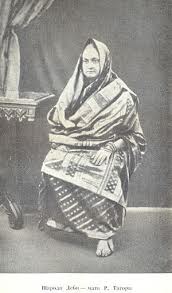 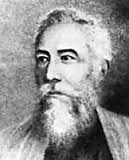 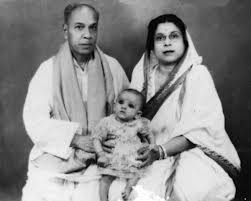 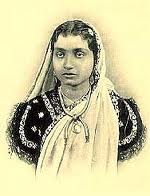 पत्नि और पुत्रों के साथ रविंद्रजी
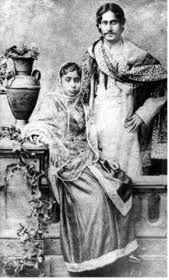 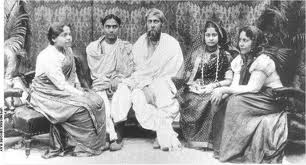 रविंद्रजी का परिवार
नोबल पुरस्कृत , जन-गण-मन राष्ट्रगीत के सृजनकर्ता रविंद्रजी भारतीय संस्कृती के प्रतिनिधी के रूप में विश्व- विख्यात हैं ।

महर्षी देवेंद्रनाथ ब्रह्म समाज के नेता थे ।

उनका परिवार सांस्कृतिक नेतृत्व के लिए समस्त बंगाल में प्रसिद्ध था ।
रविंद्रजी का परिवार
शिक्षा
रविंद्रजी ने कुछ  समय तक कान्वेंट स्कूल में पढाई की ।

तत्पश्चात घर पर ही शिक्षा प्रप्त की ।

 अपने सत्रह वर्ष की  आयु (१८७८) में इंगलैंड गये और वहाँ ----“यूनिवर्सिटी आफ़ लंडन” में प्रविष्ट हो गये ।
युनिवर्सिटी आफ़ लंडन
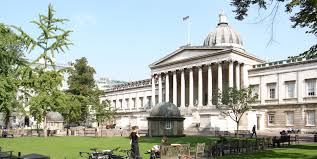 ग्रामिण जावन
चौबीस वर्ष की उम्र (१८८५) में रविंद्रजी ने अपने पिता की संपदा का दायित्व संभाला और ग्राम्य-जीवन का आनंद लेने लगे ।
बीसवीं शताब्दी के आरंभ में वे बंगाल के  राष्ट्रीय आंदोलन के नेता थे ।
किंतु राजनीती उन्हें अधिक समय तक आकर्षित कर न सकी ।
जरासंको में रविंद्रजी का घर
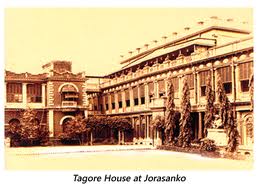 जन्मजात साहित्यकार
रविंद्रजी जन्मजात साहित्यकार तथा कवि थे ।
इस प्रतिभाशाली लेखक से विफ़ुल साहित्य की रचना हुई ।
वे – निबंध, नाटक, कविताएँ, कहानियाँ  तथा उपन्यास  लिखे ।
राजनीती, शिक्षा, धर्म, कला  आदि विषयों पर मौलिक लेख लिखे ।
बंगाल साहित्य को वे समृद्ध बनाये । वे श्रेष्ठ चित्रकार भी थे ।
सम्मान और पुरस्कार
रविंद्रजी १९०८ में बंगाल साहित्य सम्मेलन के सभापती चुने गये । 
१९१३ में उन्हें “गीतांजली” काव्य-कृति के लिए “नोबेल पुरस्कार” मिला ।
१९१३ में उन्हें  “सर”  उपाधि दी गई ।
१९१४ में  कलकत्ता विश्व-विध्यालय ने उन्हें        “डी. लिट.” की मानद उपाधि दी ।
रविंद्रनाथजी
गीतांजली
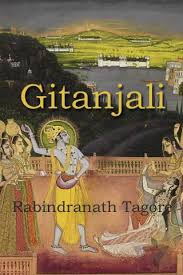 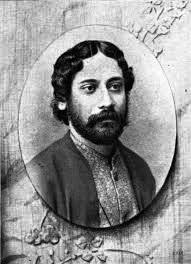 नोबेल पुरस्कार
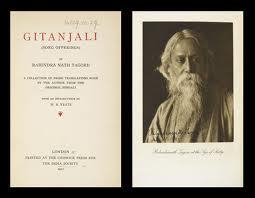 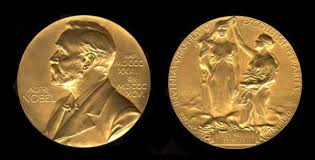 जालियाँवाला हत्याकांड
१९१९ में जालियाँवाला बाग के अमानुषिक हत्याकांड के पश्चात रविंद्रजी ने “सर” की उपाधि को त्याग दिया ।

उस समय वायसराय को जो पत्र लिखा, वह अंग्रेजी  गध्य  के उत्कृष्ट  नमूना समझा जाता है ।
जालियाँवाला हत्याकांड
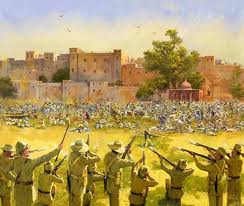 बोलपूर के स्कूल
१९२१ में बोलपूर के स्कूल को रविंद्रजी ने विश्वभारती के रूप में व्यापक कर दिया । 
सारे भारत के लोग उन्हें गुरुदेव कहने लगे ।
महात्मा गाँधीजी भी उन्हें इसी   नाम से  पुकारते थे ।
देश- विभाजन के दिनों में रविंद्रजी से लिखित कविताएँ आज भी नवयुवकों को स्पूर्ती प्रदान करती हैं ।
बोलपुर के स्कूल
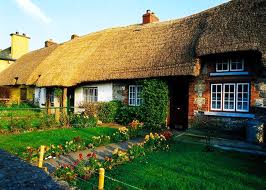 रविंद्र्जी की रचनाएँ
१) काव्य :-- जीतांजली , नैवेद्य ।
२)कहानी संग्रह :- काबुलिवाला, सुभा, क्षुदित पाषाण 
३)नाटक  :-- चित्रांगदा, डाकघर, राजा ।
४)उपन्यास :-- घर और बाहर, गोरा, आँख की किरकिरी
श्रेष्ठ साहिती
रविंद्रजी  के गीतांजली का एक-एक गीत भावों से परिपूर्ण और संगीत की माधुरी से संसिक्त हैं ।
रविंद्रजी का न केवल बंगला साहित्य में वरन अंग्रेजी साहित्य में भी उच्च स्थान है ।
उनकी कविताओं का  दुनिया के कई भाषाओं में अनुवाद हो चुका है ।
शांतिनिकेतन
रविंद्रजी  ने एक आदर्श महाविध्यालय खोलने का विचार किया और शांतिनिकेतन की  स्थापना की।

जिसका आशय था –औपचारिक शिक्षा के साथ साथ युवक-युवतियों की प्रतिभा तथा कौशल की अभिव्यक्ति के लिए आवश्यक मंच का निर्माण हो
रविंद्रजी चाहते थे…
रविंद्रजी चाहते थे – लोगों की प्रतिभा उनकी जीविका का साधन भी बने ।

इन उध्देश्यों  से स्थापित शांतिनिकेतन आज – कला, संगीत, नृत्य  और चित्रकला के अध्ययन – अध्यापन के लिए  “विश्वभारती” नाम से एक आदर्श  विश्वविध्यालय  के रुप में प्रसिद्ध है ।
शांतिनिकेतन
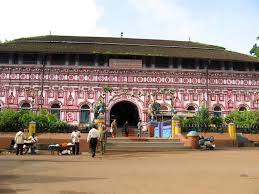 व्याकरणांश
जोडकर लिखो
१)नोबल पुरस्कार      अ) डि.लिट. की  उपाधि ।
२) सन १९०८          आ) जालियाँवला हत्याकांड ।
३)शांतिनिकेतन        इ) गीतांजली  ।
४)सन १९१९       ई) साहित्य सम्मेलन सभापति                                                                                                              
५)सन १९१४             उ) आदर्श  महाविध्यालय ।
६) गुरुदेव                 ए) महात्मा गाँधीजी ।
सही कारक से वाक्य पूर्ण करो
१) रविंद्रजी …….. पिता देवेंद्रनाथ थे ।
२) रविंद्रजी ……..कपना की उडान ऊँची थी ।
३) रविंद्रजी …….. विफ़ुल साहित्य की रचना की ।
४) वे सत्रह वर्ष ……आयु में इंगलैंड गये ।
५) आदर्श विध्यालय खोलने …… विचर किया ।
६) रविंद्रजी चाहते थे कि प्रतिभा उनकी जीविका ….. साधन बने 
( का, के, की, ने, से, को, पर, में )
पार्यायवाची  शब्द
समान अर्थ देनेवाले शब्दxxÉसमअर्थ देनेवाले शब्द
आयु =  उम्र
विपुल =  उत्कृष्ठ
स्पूर्ती = प्रेरणा
संपदा = संपत्ती
गौरव = सम्मान
विलोम शब्द
प्रसिद्ध  x   अप्रसिद्ध
   औपचारिक  x अनौपचारिक
   आरंभ    x    अंत 
  पूर्व   x    पश्चिम
   बडा   x   छोटा
अन्य लिंग रुप
कवि ----  कवयित्री 
      लेखक -----लेखिका
      युवक ----- युवती 
      बालक ----- बालिका
      मोर -----   मोरनी
अन्य वचन रुप
परिवार ------ परिवार
       घर   ------  घर
       योजना ------ योजनाएँ
        कला ------- कलाएँ
        उपाधि  -----  उपाधियाँ
        कहानी ------ कहानियाँ 
        उडान ------  उडानें
प्रेरणार्थक रुप
मूल क्रिया को “आना” प्रत्यय लागाने से वह प्रथम प्रेरणार्थक रुप बनता है ।
जैसे --- कर + आना =  कराना
मूल क्रिया को  “वाना”  प्रत्यय लगाने से वह द्वितीय प्रेरणार्थक रुप बनता है 
जैसे --  कर + वाना =  करवाना ।
उदाहरण
क्रिया      प्र. प्रे .      द्वि. प्रे.
चलना      चलाना      चलवाना
पीना       पिलाना      पिलवाना
लिखना     लिखाना      लिखवाना
पढना       पढाना       पढवाना
मरना       मराना       मरवाना
परिवर्तन के साथ
क्रिया        प्र. प्रे.     द्वि.प्रे.
देखना       दिखाना      दिखवाना
भेजना       भिजाना      भिजवाना
बैठना        बिठाना      बिठवाना                                             
देना         दिलाना      दिलवाना
खाना        खिलाना      खिलवाना
एक शब्द दो
कविता लिखनेवाला    --    कवि
  लेख लिखनेवाला      --    लेखक
  कहानी लिखनेवाला    --    कहनिकार
  शिकार खेलनेवाला     --    शिकारी
  कपडे धोनेवाला       --     धोभी
  कपडे बुननेवाला      --     जुलाहा
  बहुत बोलनेवाला      --     बातुनी
कन्नड में अनुवाद करो
महर्षि देवेंद्रनाथ ब्रह्म समाज के नेता थे ।
रविंद्रजी जन्मजात साहित्यकार थे ।
रविंद्रजी श्रेष्ठ  चित्रकार थे ।
१९१३ में गीतांजली काव्य- कृति को नोबल पुरस्कार मिला ।
उनकी कविताओं का अनुवाद दुनिया की कई  भाषाओं में हो चुका है ।
सीखो, सिखाओ, ज्ञान बढालो ।
एम. बि. पाटील जि.एच.एस. गुडगेरी